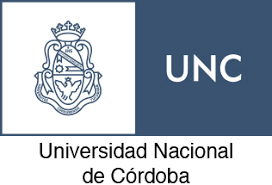 Prof. Med. Alesio LópezCirugía GeneralCirugía de la Pared AbdominalCirugía Ambulatoria
Hernias y Eventraciones Generalidades
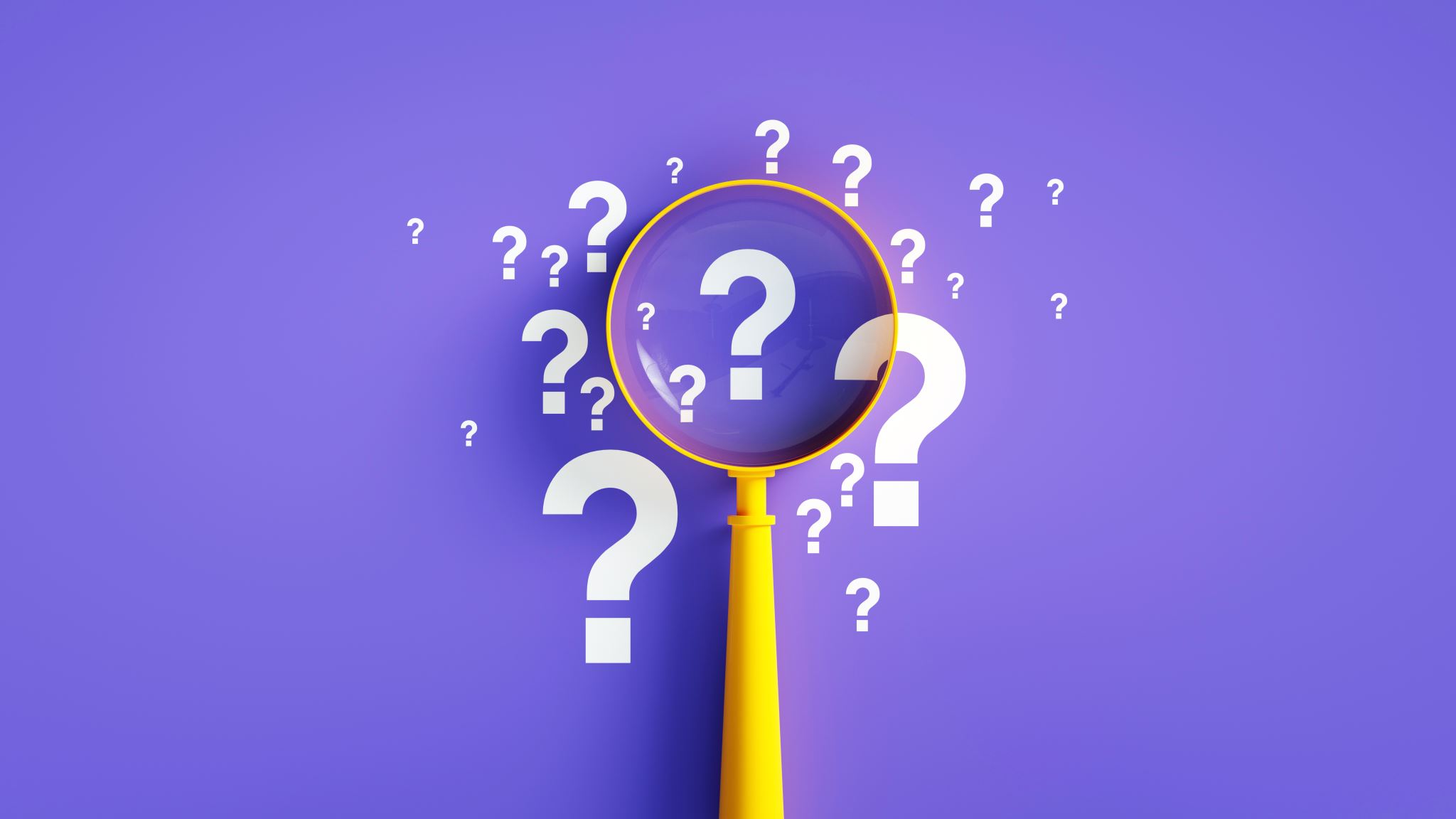 Como se define el concepto hernia?
Es lo mismo que eventración?
Herniogénesis.
FACTORES ANATÓMICOS.
FACTORES METABÓLICOS.
PERSISTENCIA DEL CONDUCTO PERITONEO VAGINAL.
INSERCIÓN ALTA DEL COMPLEJO MUSCULAR OBLICUO MENOR- TRANSVERSO.
ALTERACIÓN EN FIBRAS DEL COLAGENO I (DESCENSO).
AUMENTO DE COLAGENO III POR DISBALANCE DE PROTEINASAS.
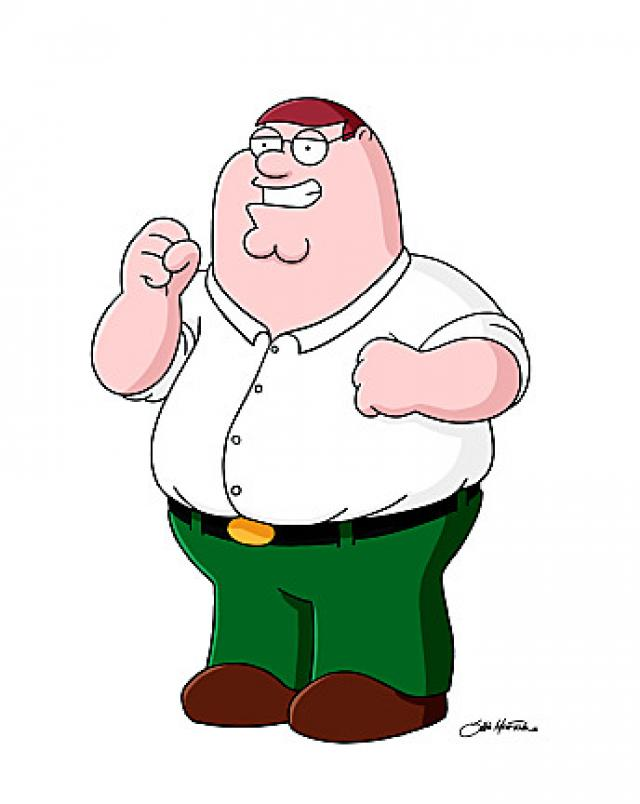 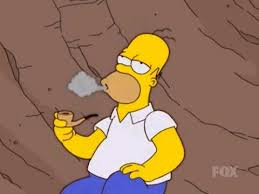 Tipos de hernias - Localización
Inguinales
Epigástricas
Umbilicales
Femorales
Lumbares
Otras menos frecuentes
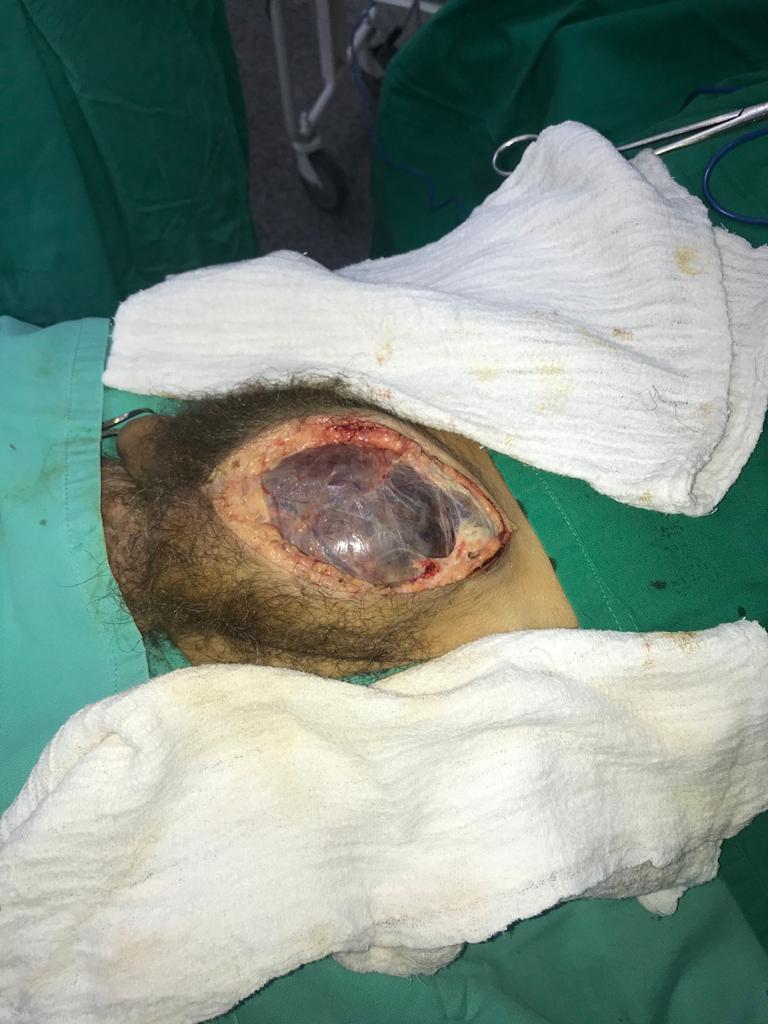 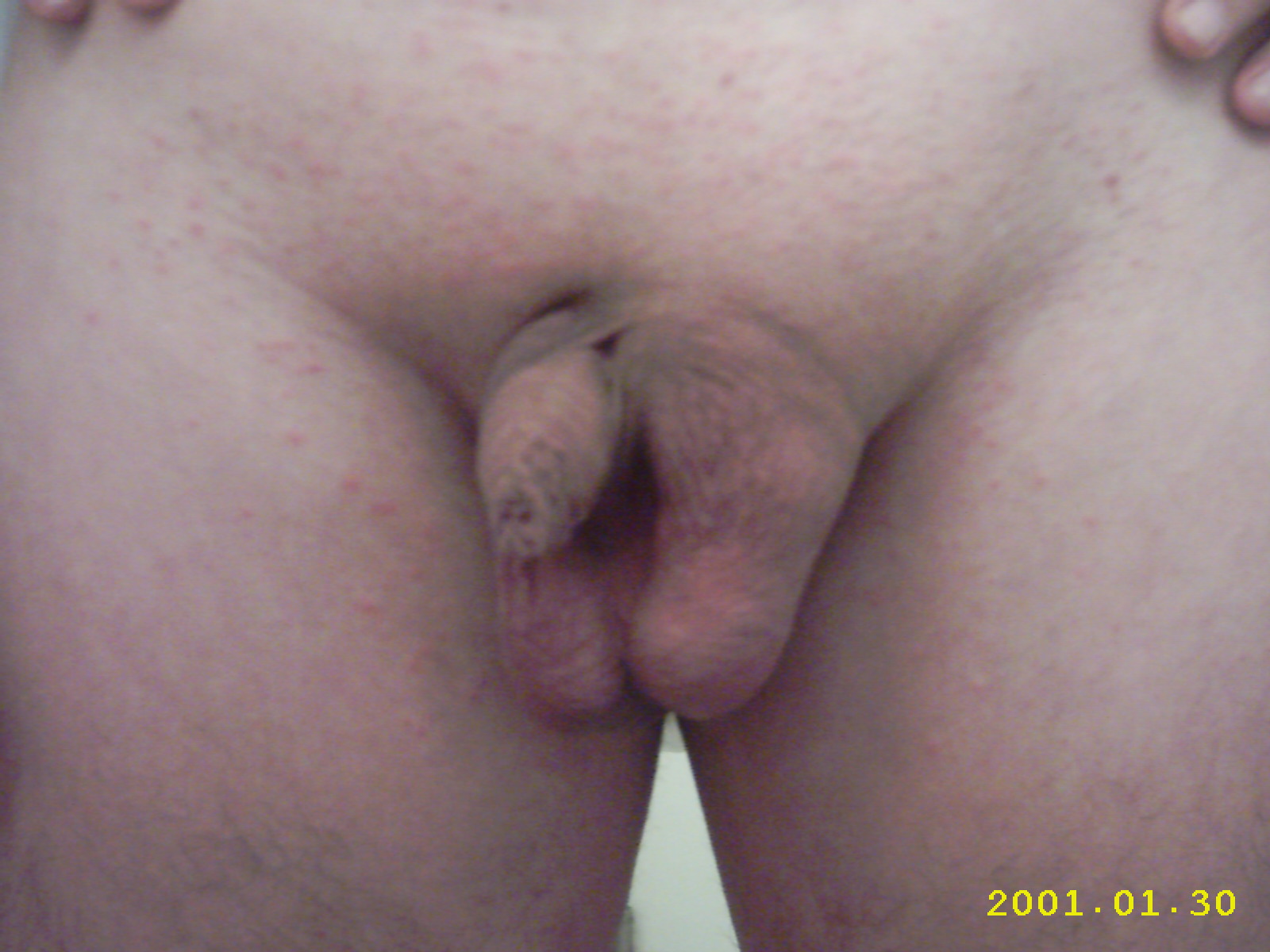 Manifestaciones Clínicas
Como hago el diagnostico?
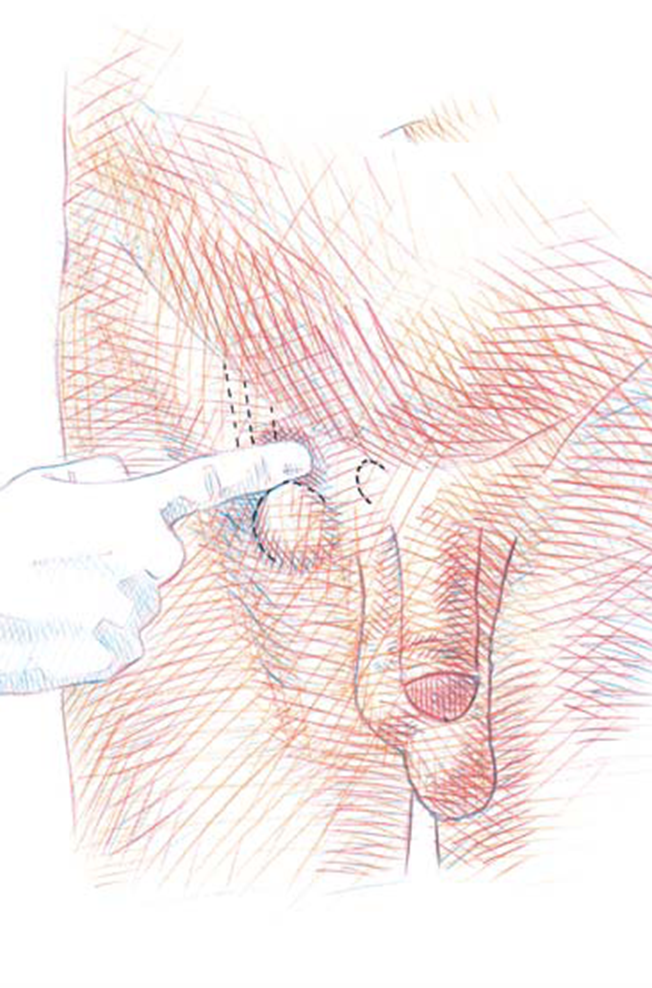 En algunos casos utilizamos ecografía y TC
Diagnóstico diferenciales…
Hidrocele.
Adenopatías.
Dilataciones venosas.
Tumores.
Aneurismas localizados.
Quiste de cordón.
Deferentitis.
Orquitis.
Clasificación Hernia Inguinal
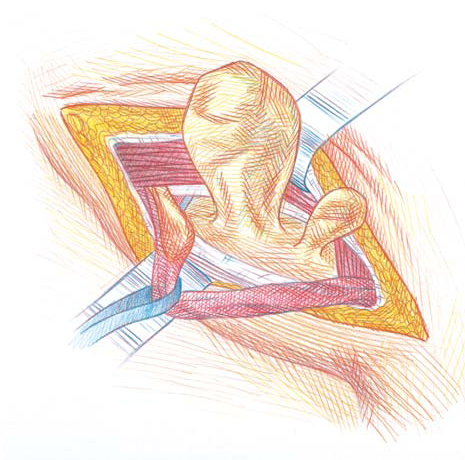 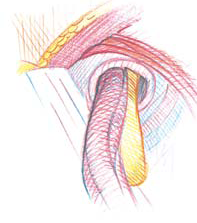 Otras : Clasificación  de  Gilbert modificada por Rutkow y Robbins.
Conceptos Importantes
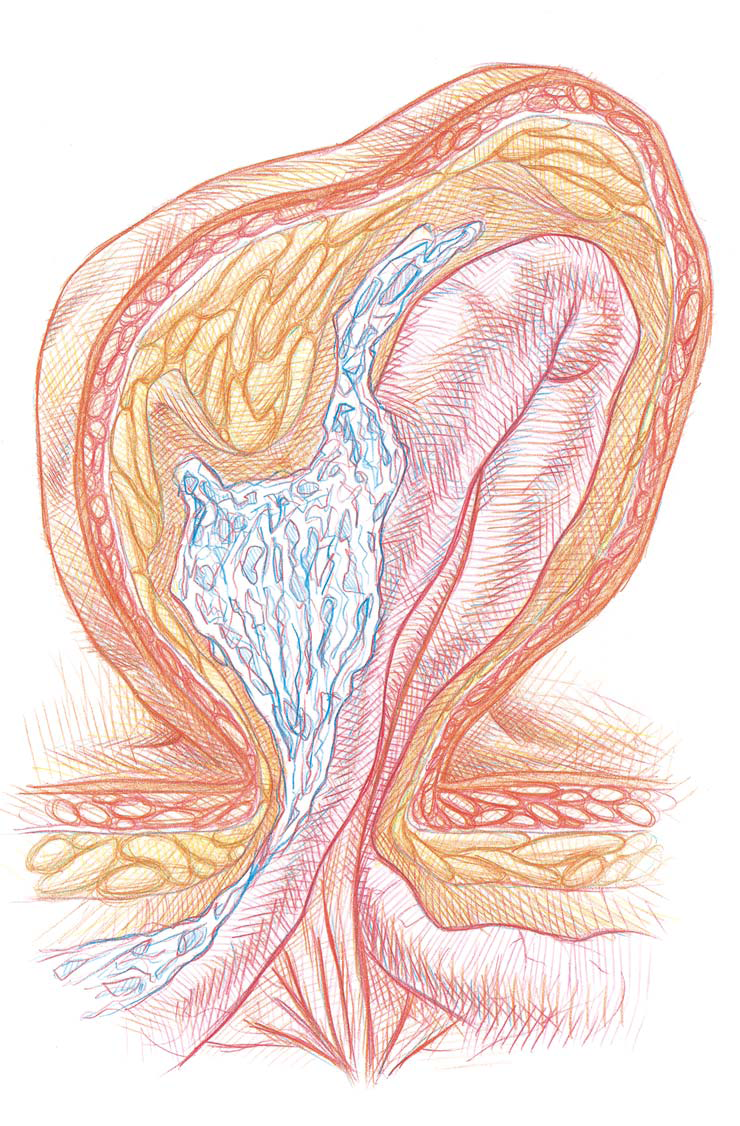 Reductible (co – inco)

Irreductible

Atascada (íleo)

Estrangulada (alt. Vascular)
Resolución: CIRUGIA!!!!
Técnicas Anatómicas
Consisten en la reparación quirúrgica de los defectos herniarios con los propios tejidos del paciente. Generan tensión. Se relacionan a mayor dolor.
Ejemplos: Mc Vay, Bassini, Kichner, Shouldice, etc
Técnicas Protésicas
Consiste en reforzar la región afectada con un material biomédico que genera proceso cicatrízal. Escasa tensión. Se relacionan con menos dolor. Se utiliza con mas frecuencia PPL.
Ejemplo: Lichteinstein, Stoppa, etc.
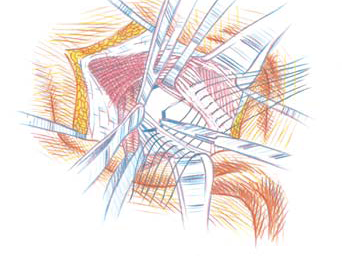 TECNICA DE MC VAY
TECNICA DE BASSINI
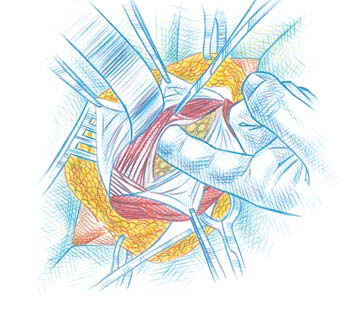 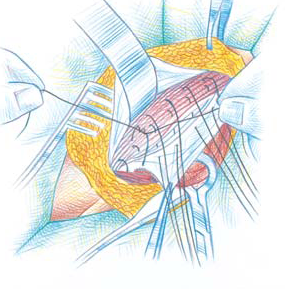 Técnicas con mallas.
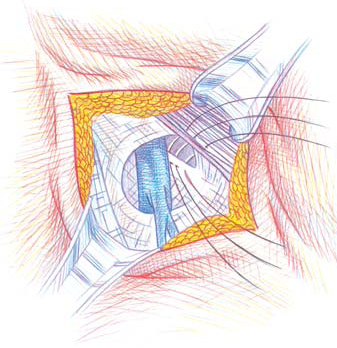 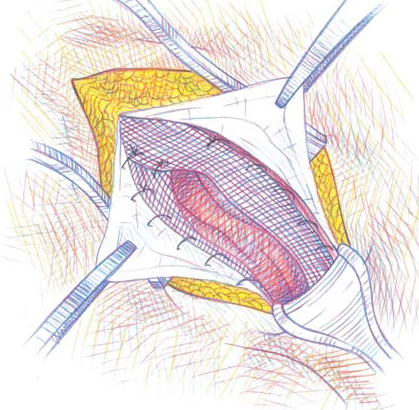 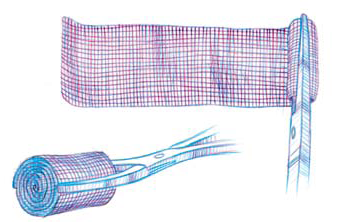 LICHTENSTEIN
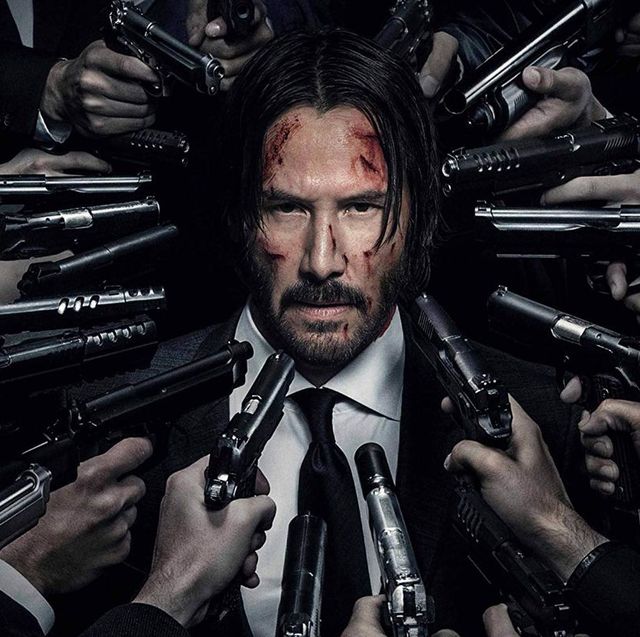 Veamos acción!!!
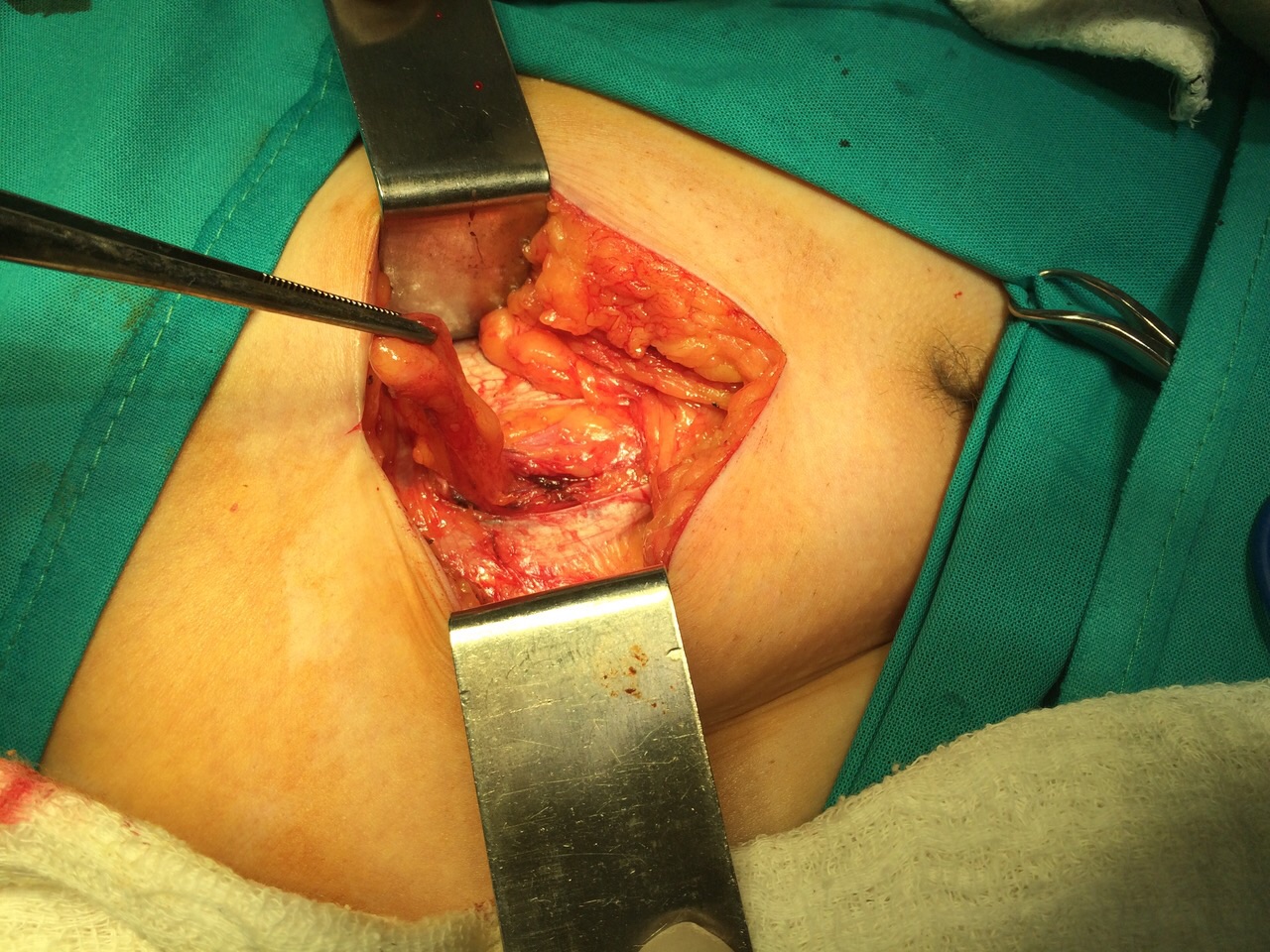 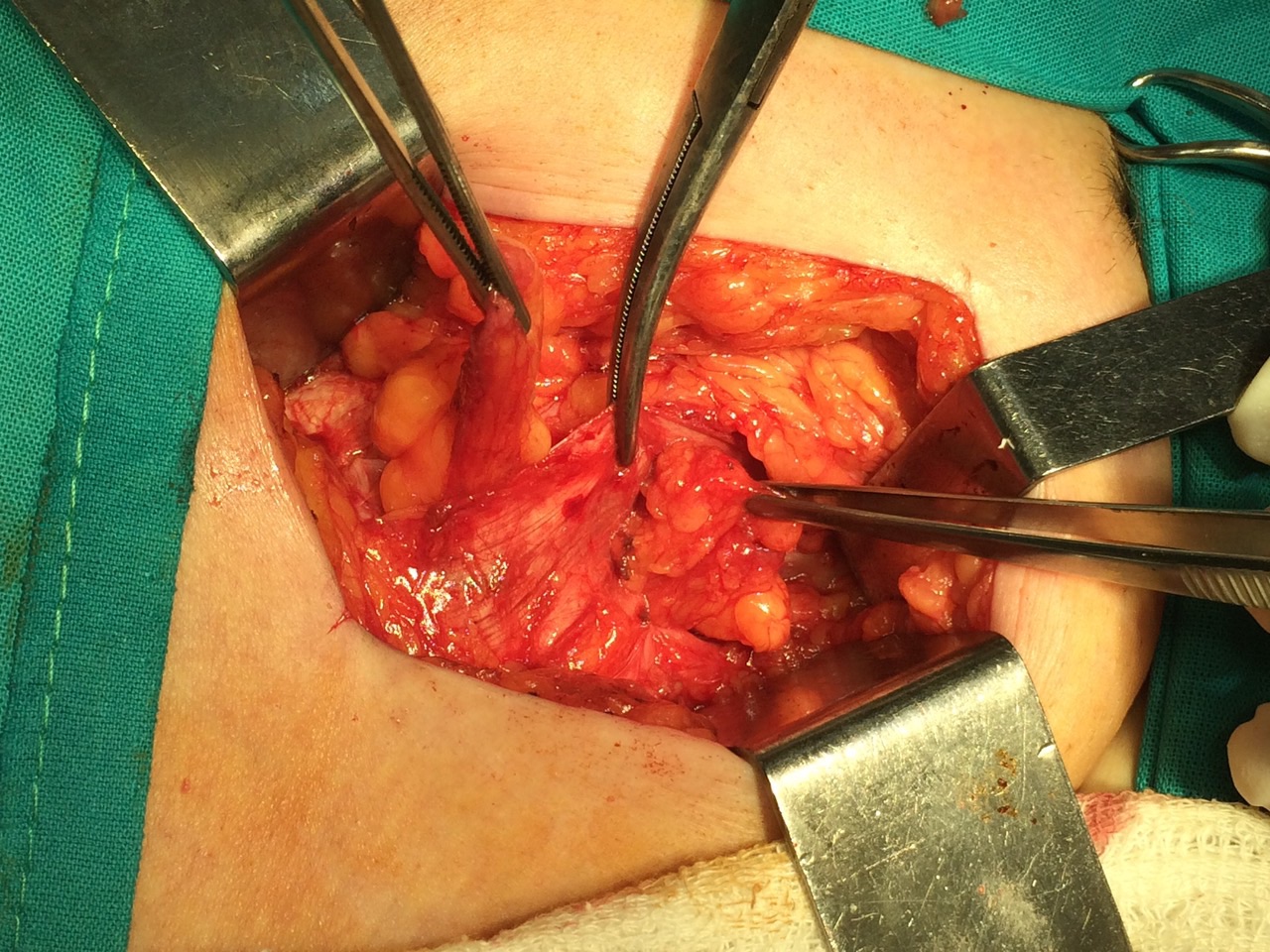 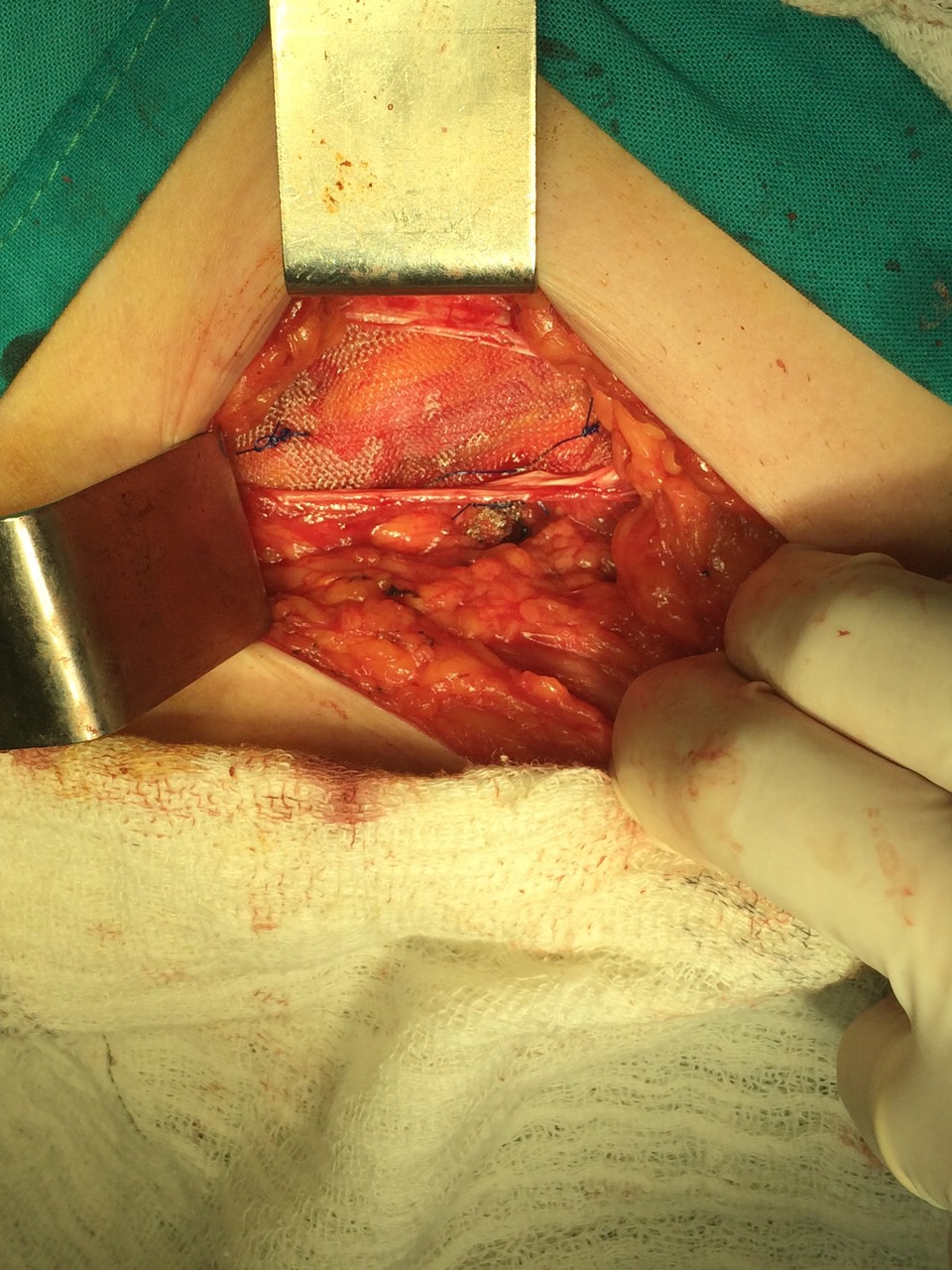 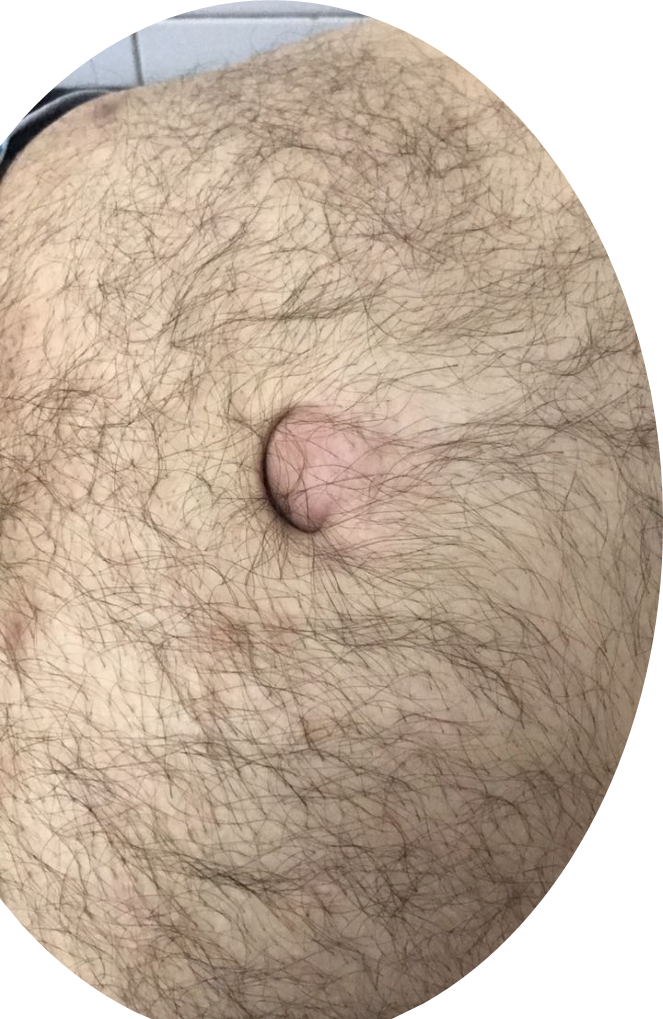 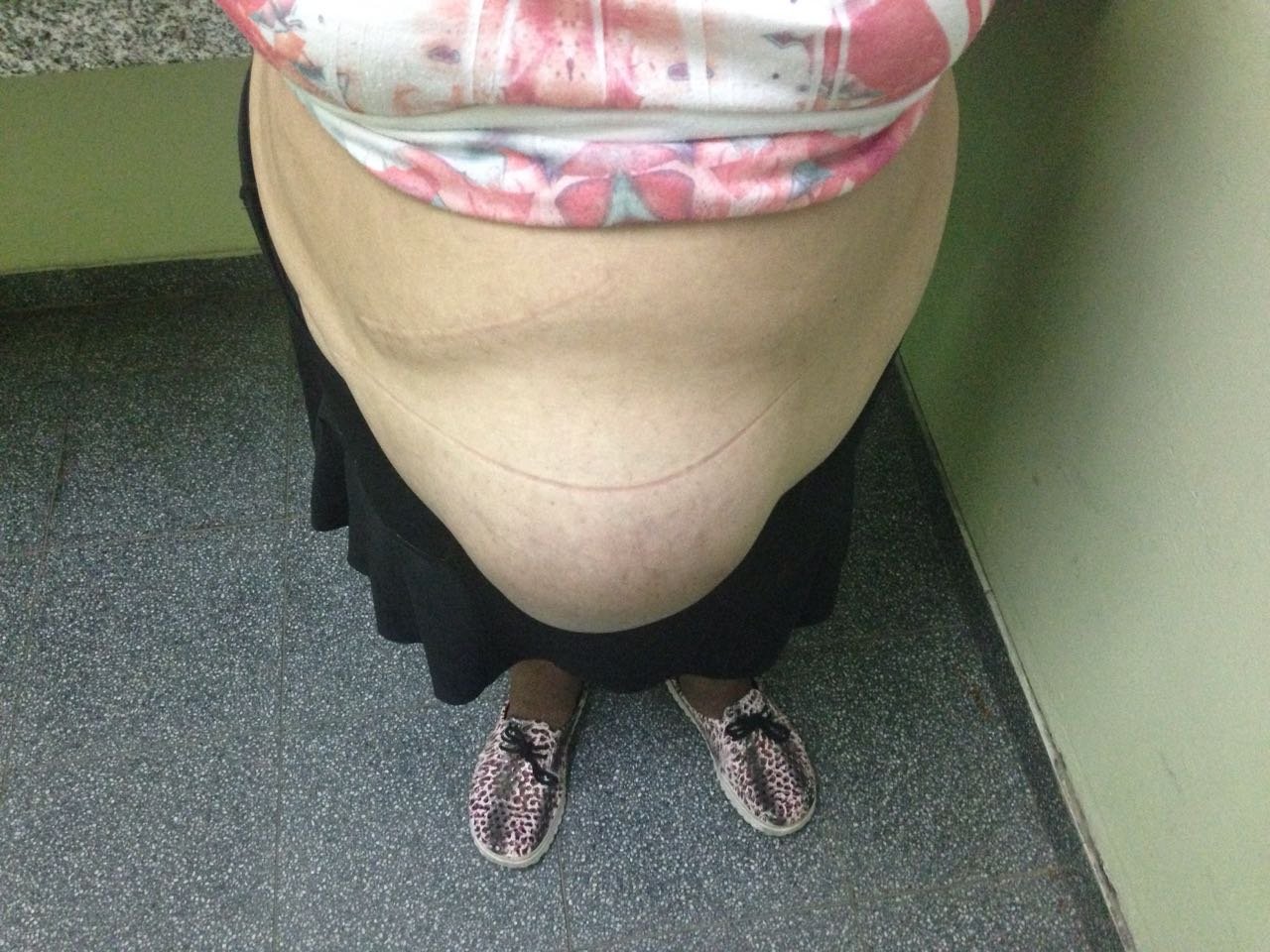 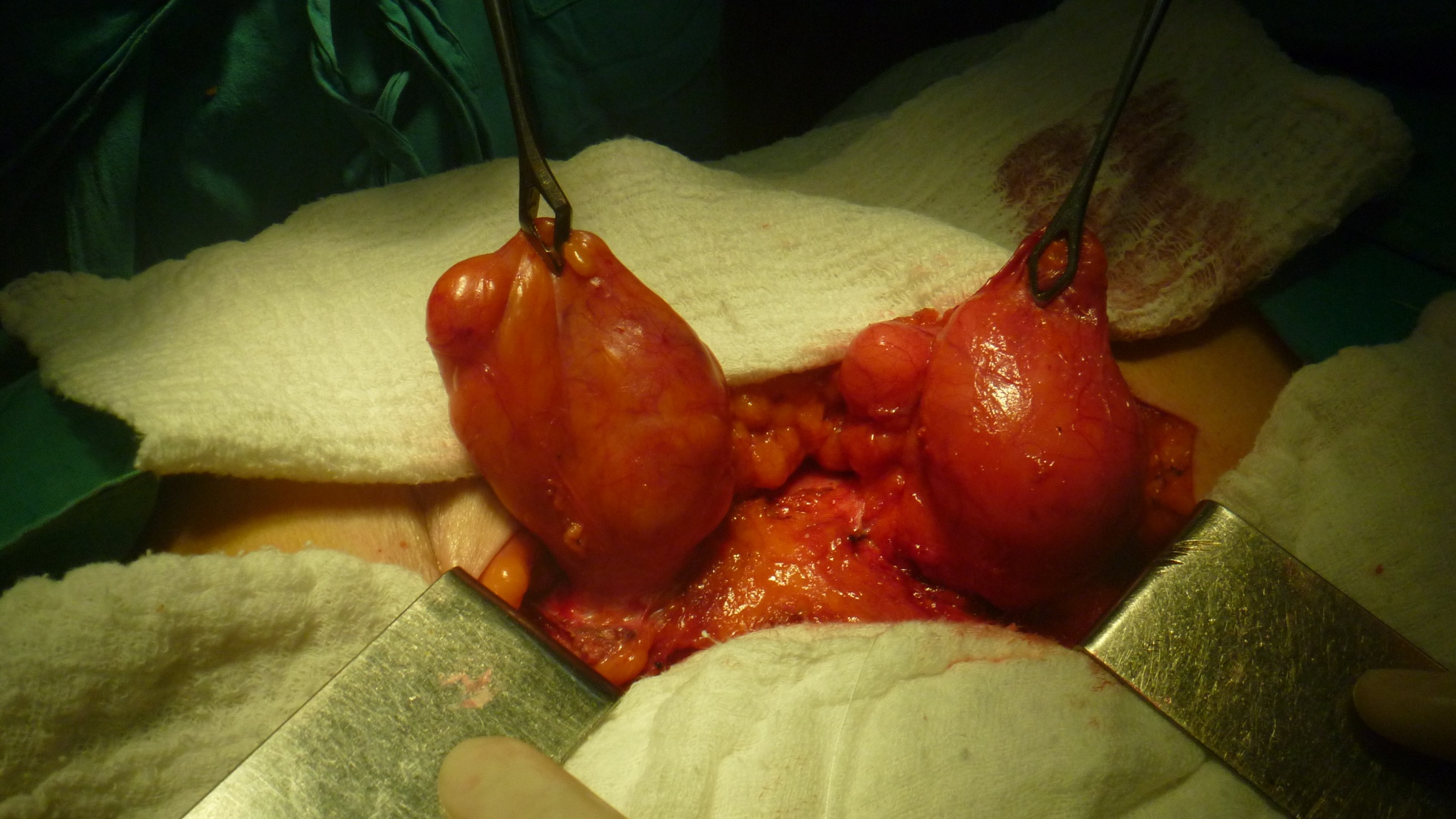 HERNIA UMBILICAL Y EPIGÁSTRICA
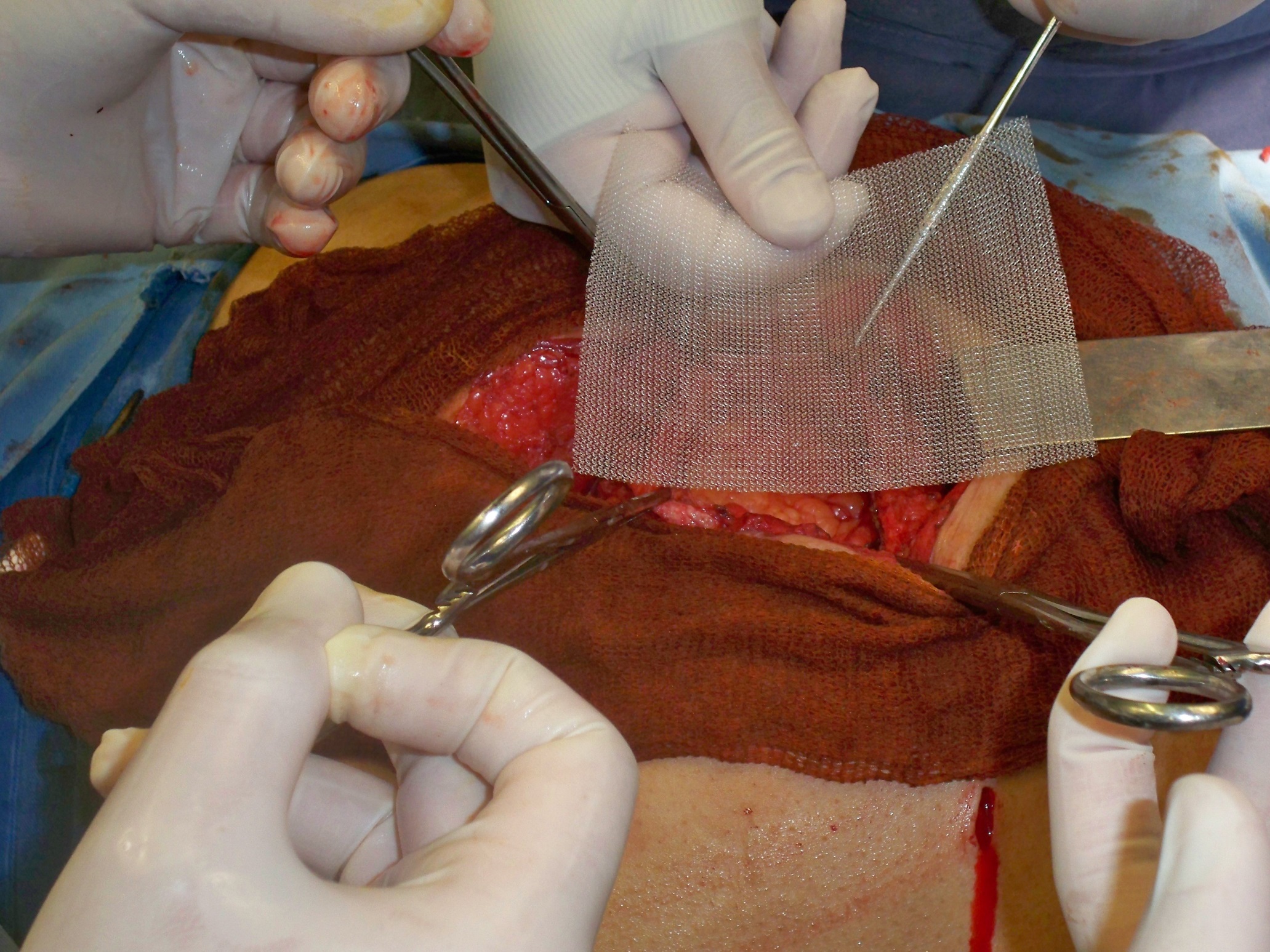 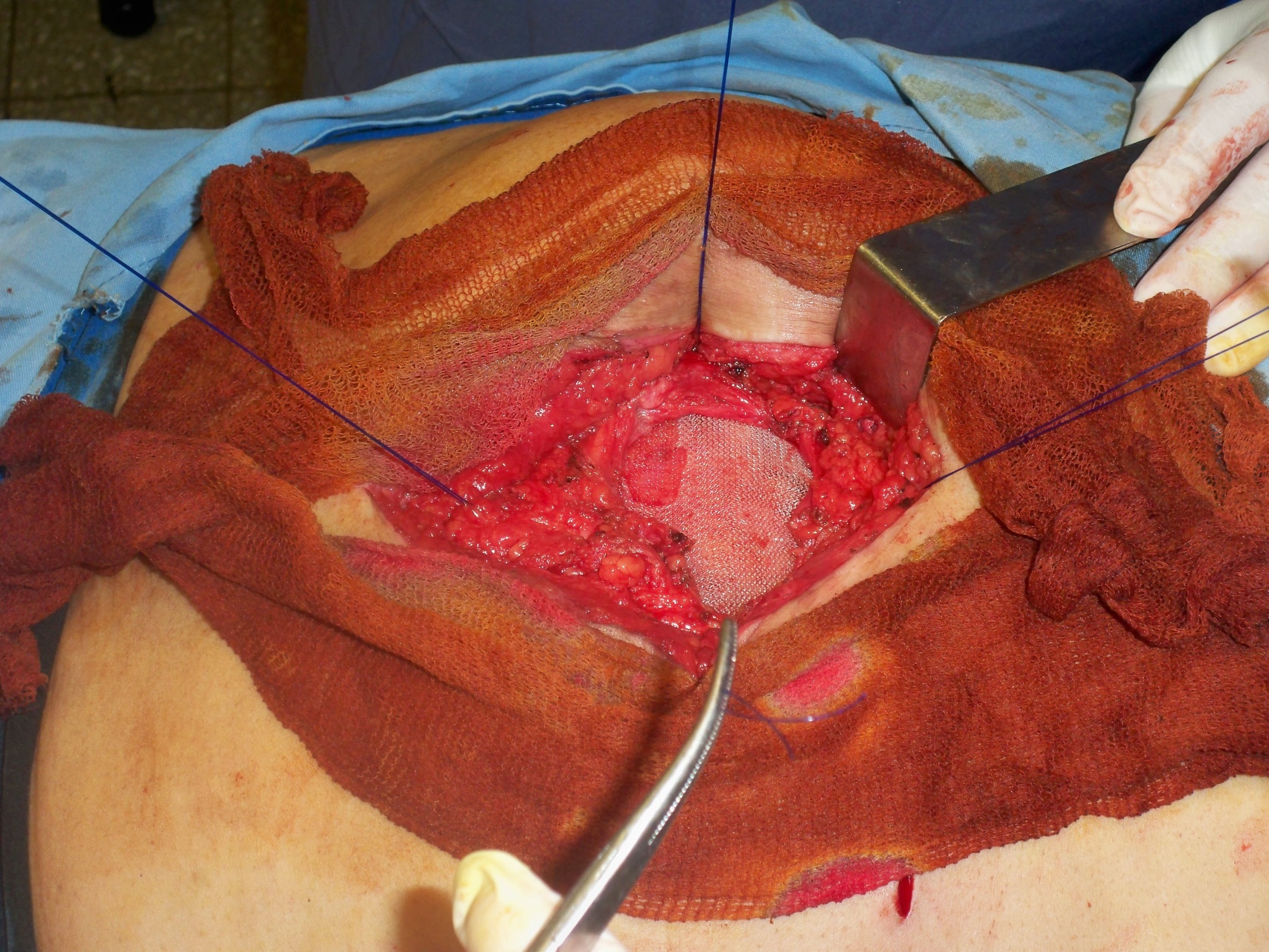 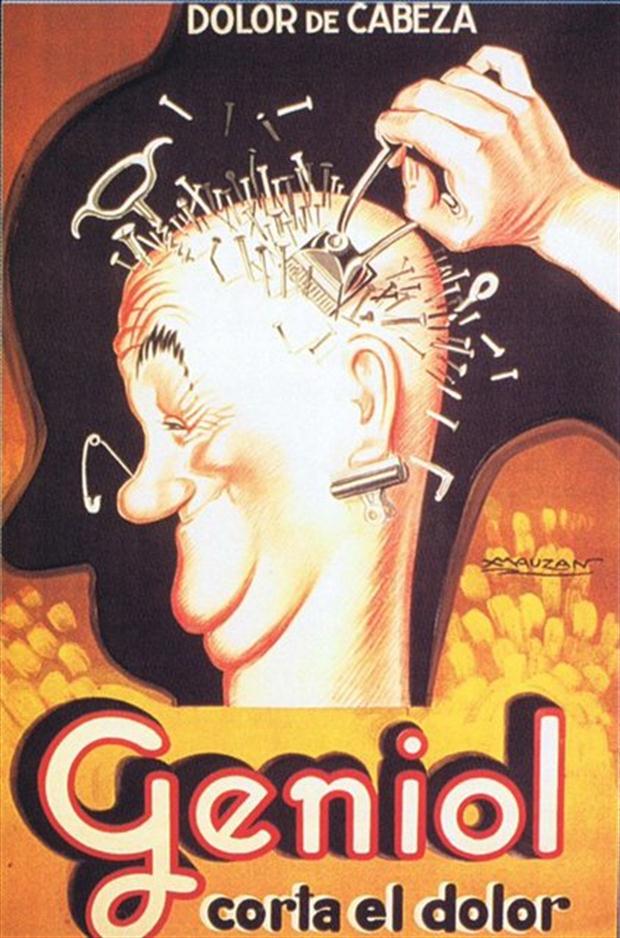 Complicaciones
Infección
Seroma
Hematoma
Hidrocele
Orquitis
Neuralgia
Diseyaculación
Atrofia testicular
Recidiva
Eventraciones
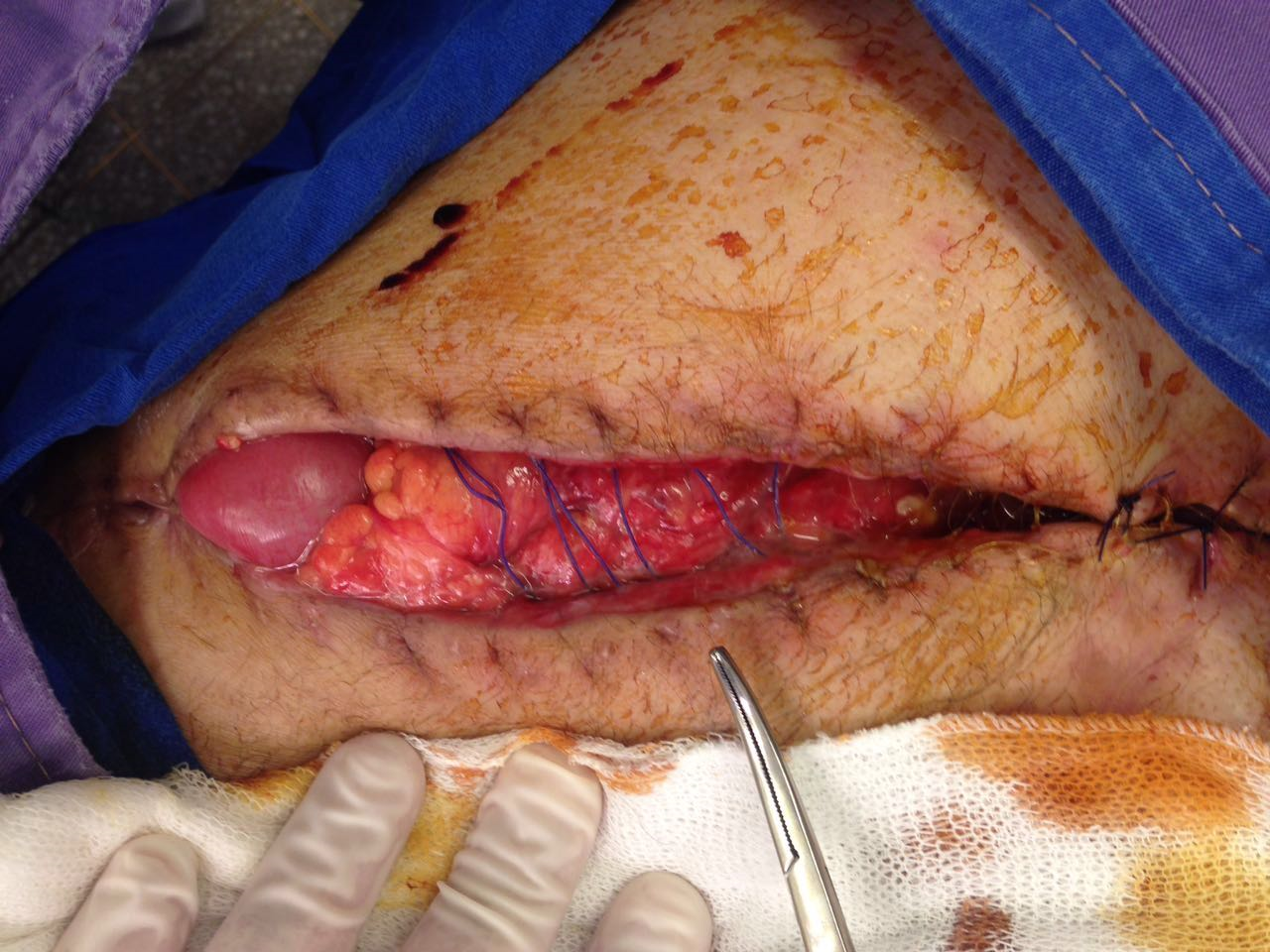 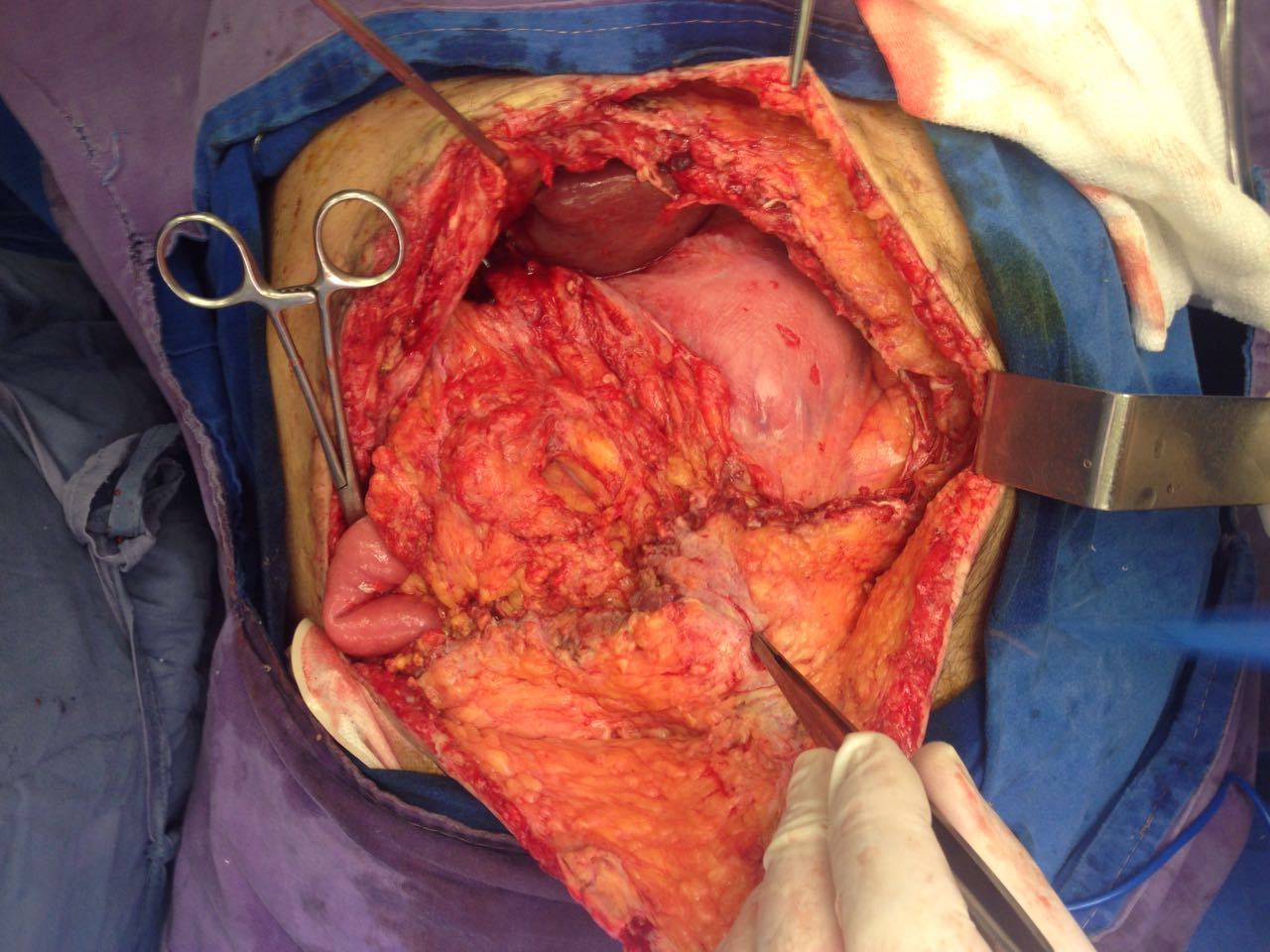 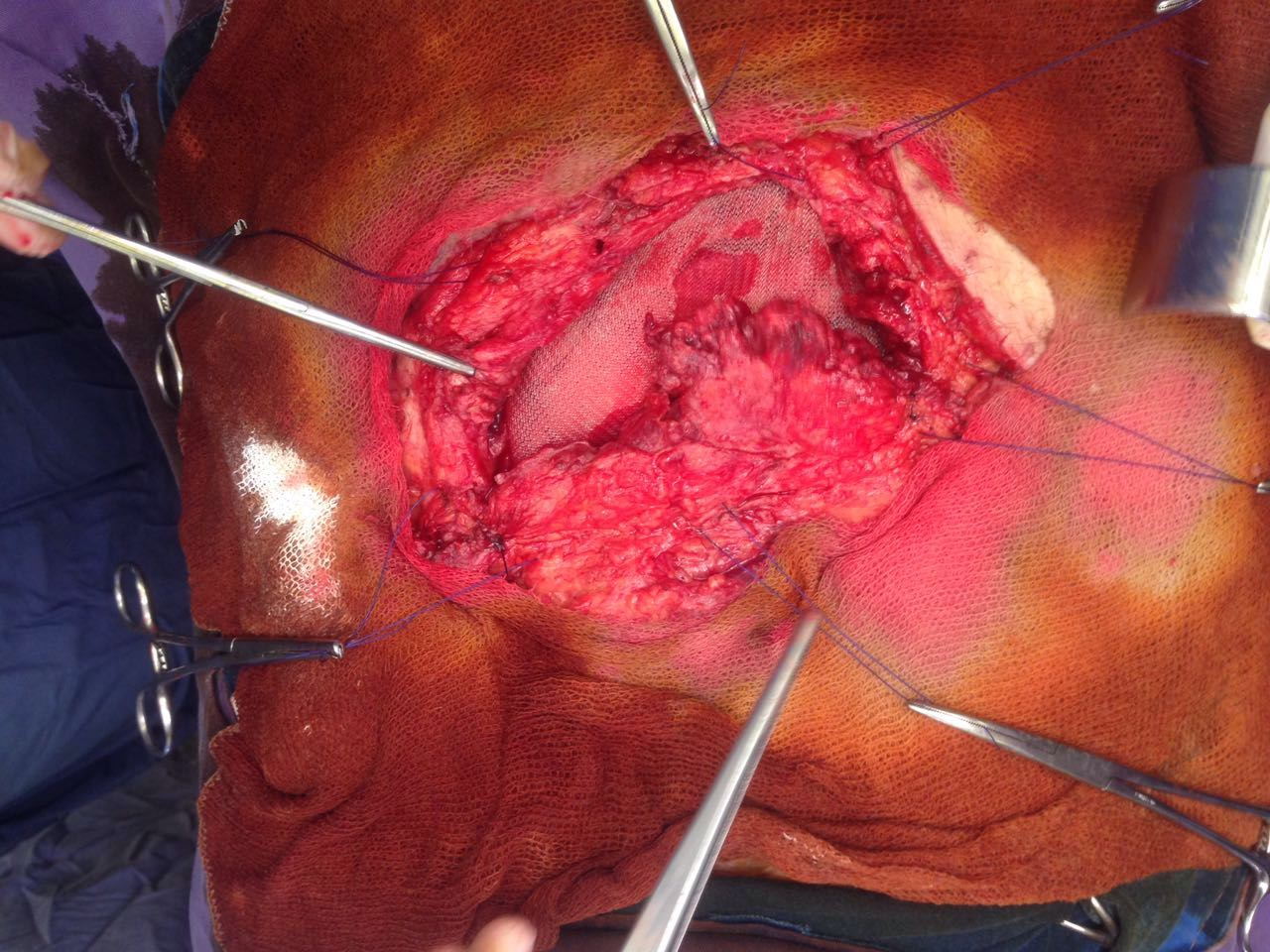 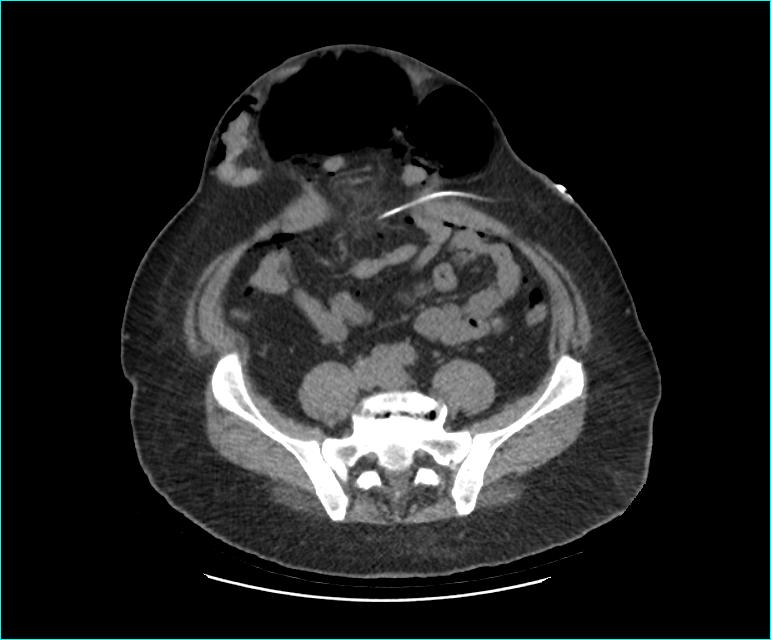 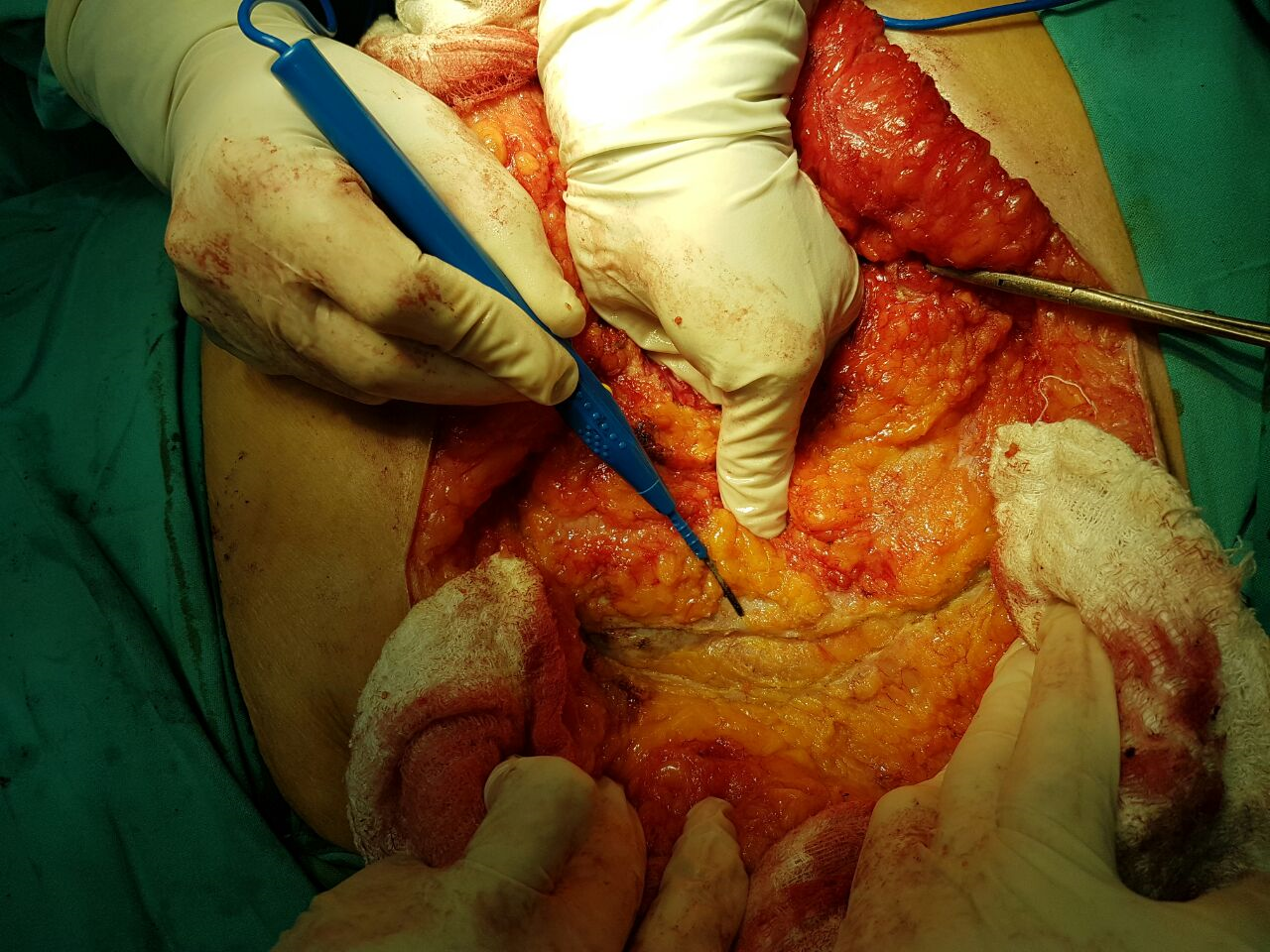 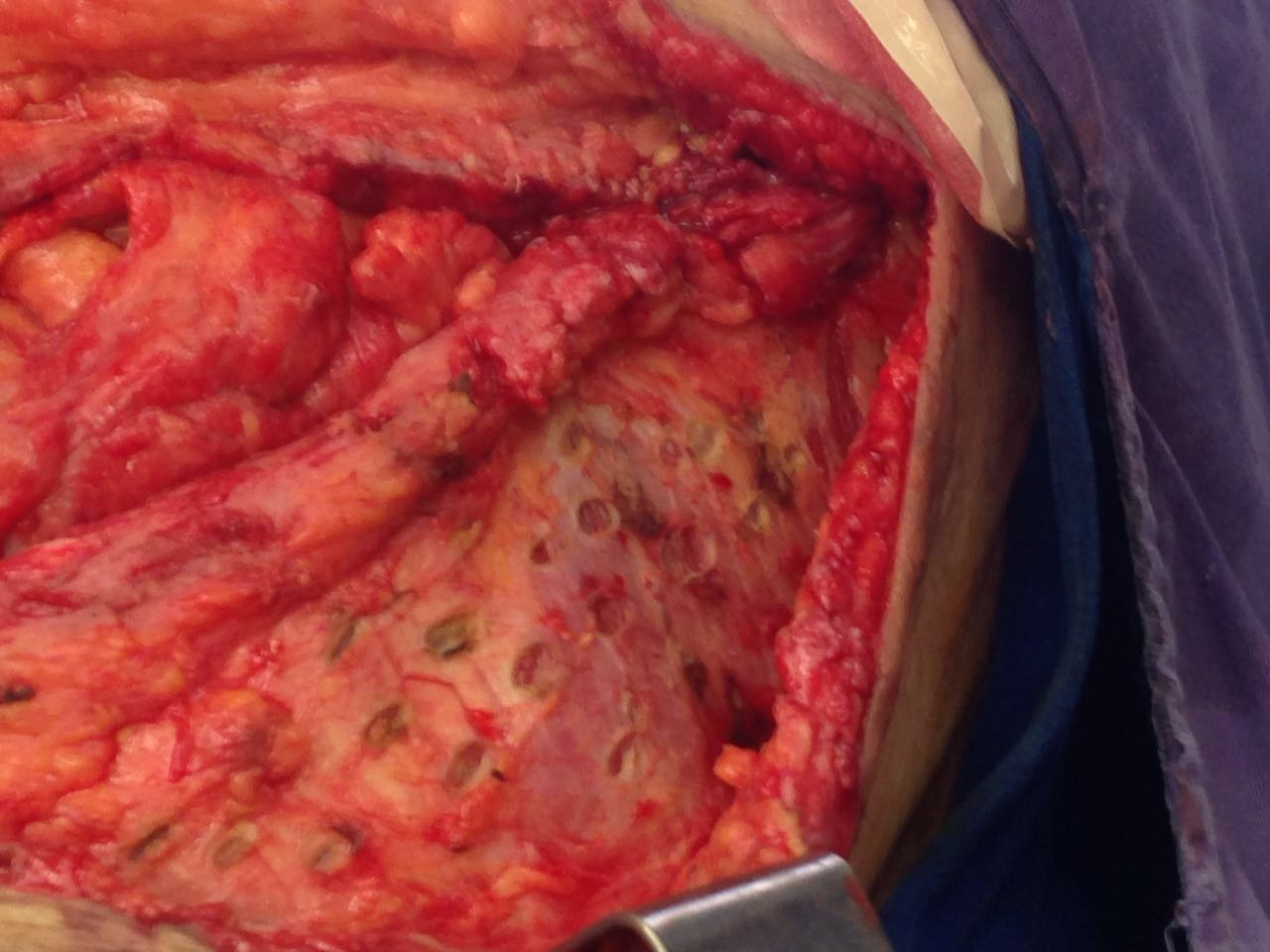 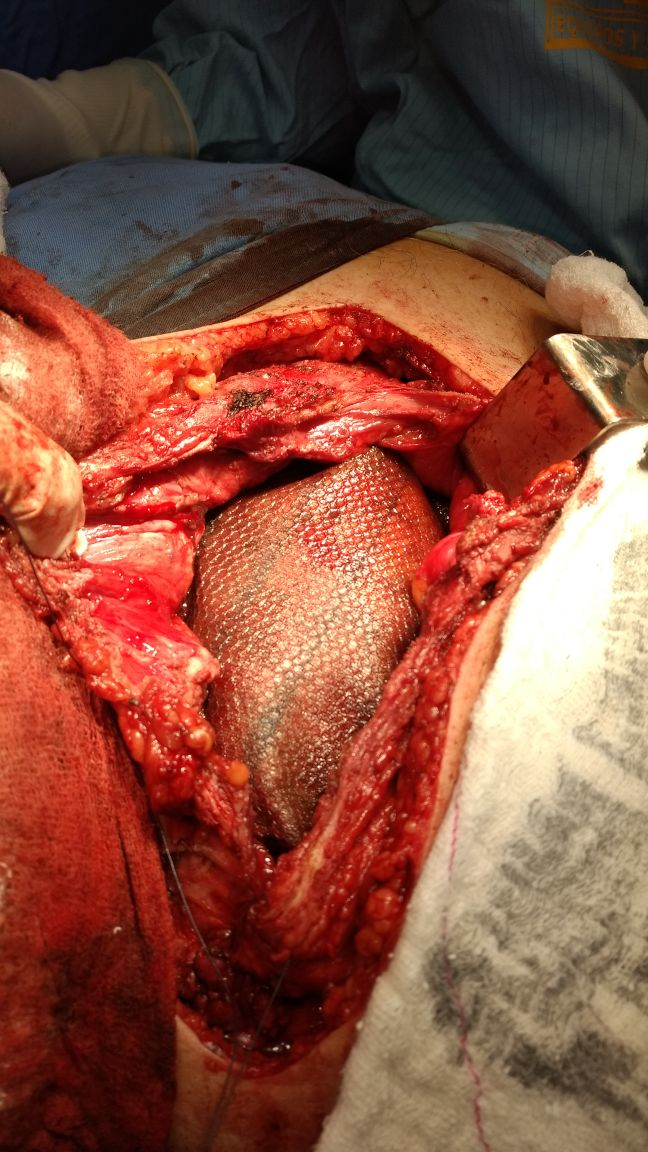 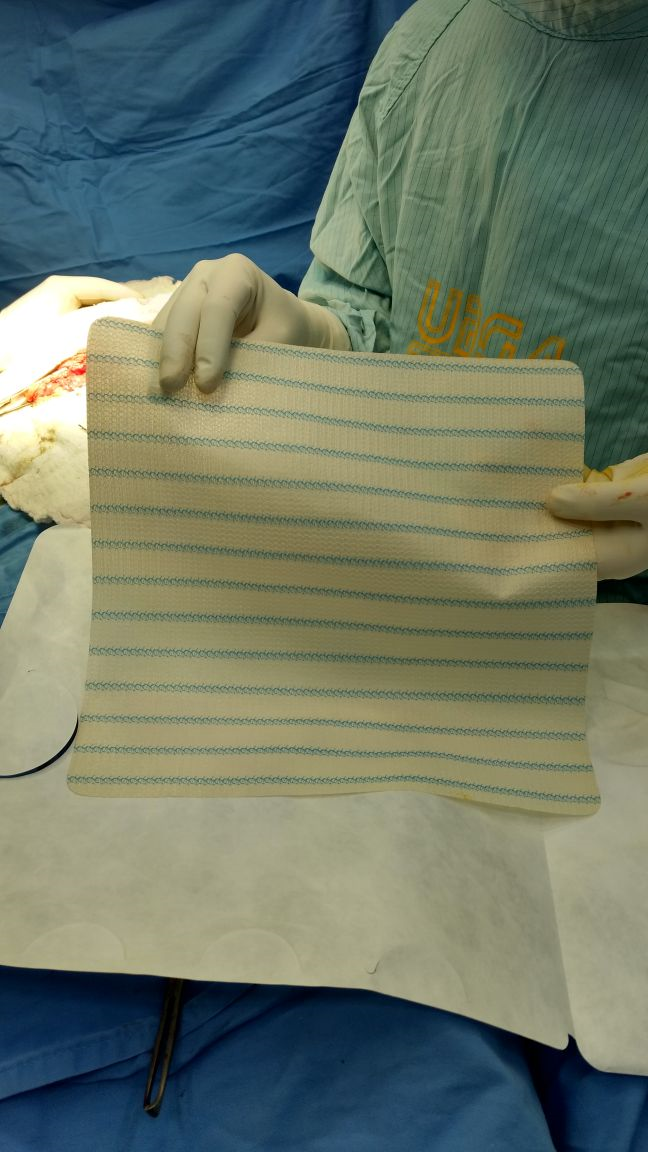 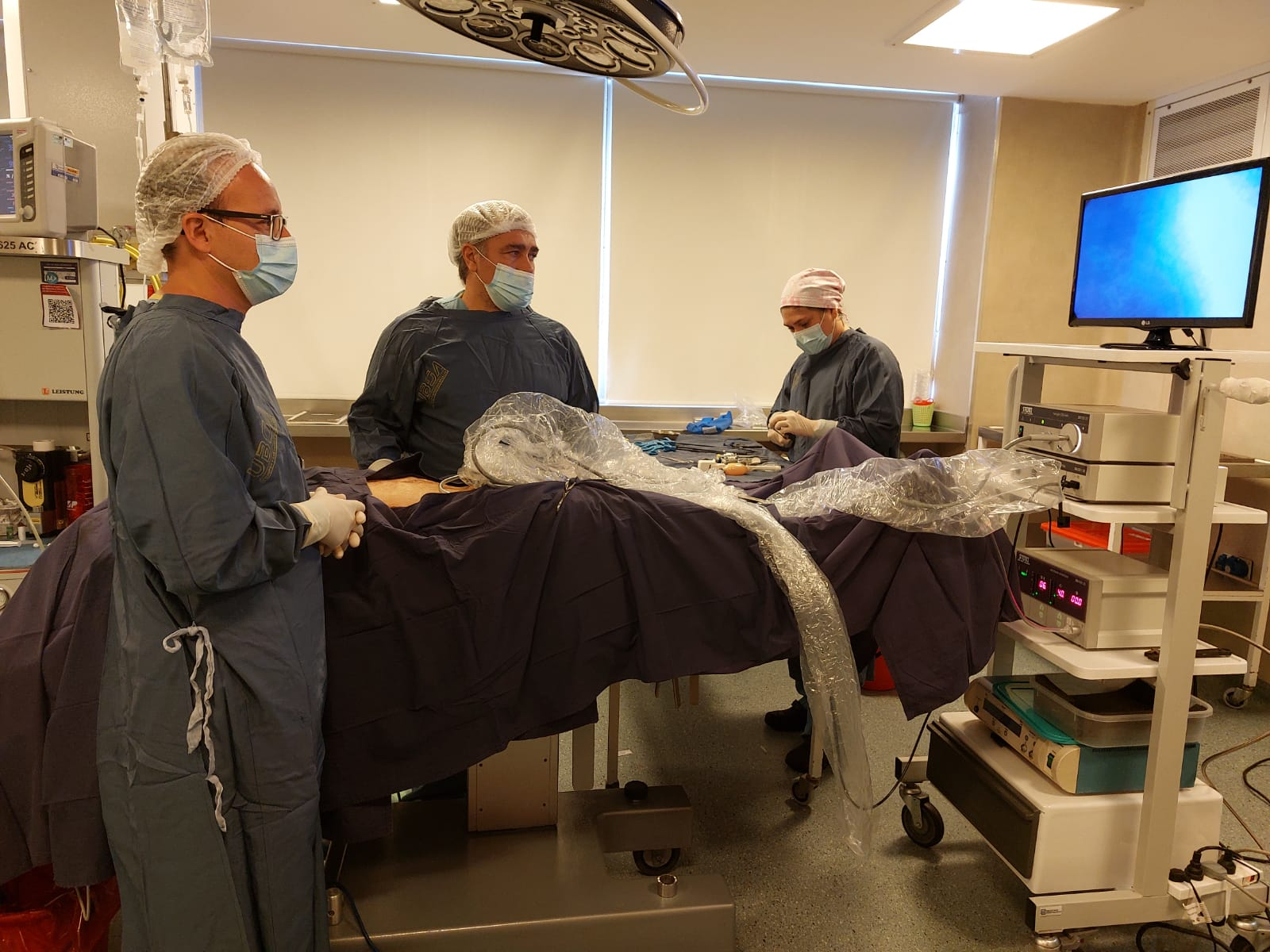 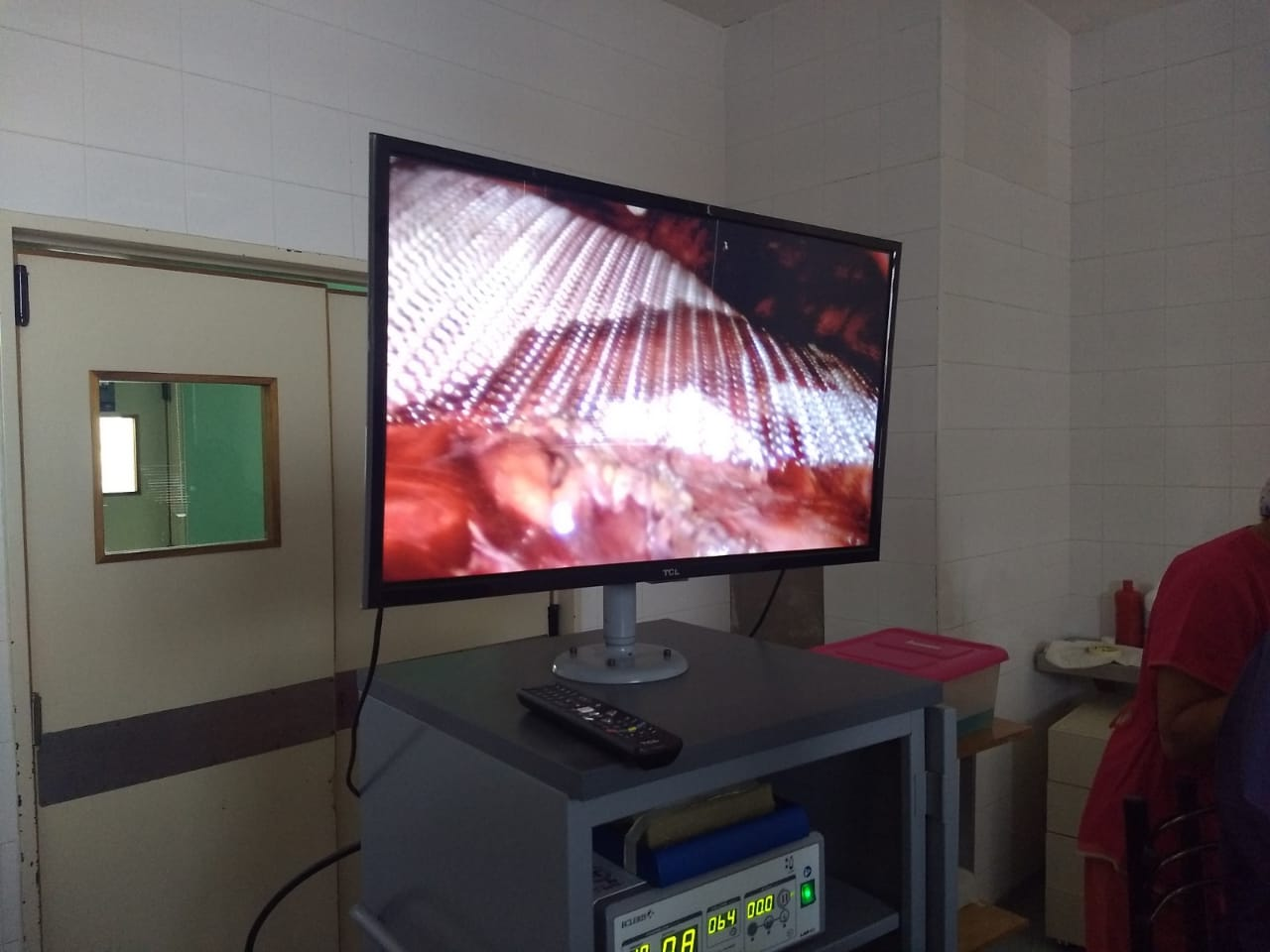 Gracias
Contacto 
Centrodeherniascba@gmail.com
+543512476351
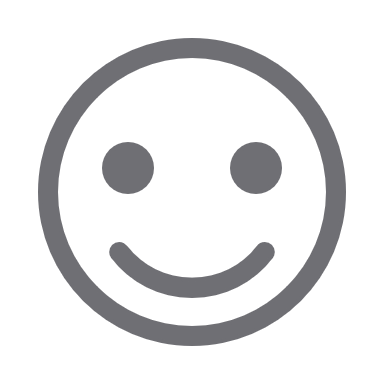 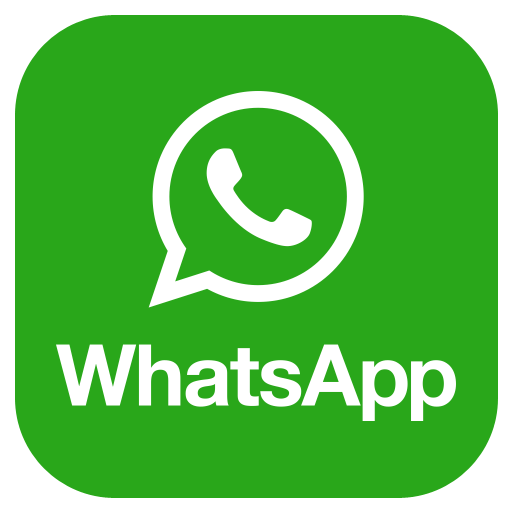 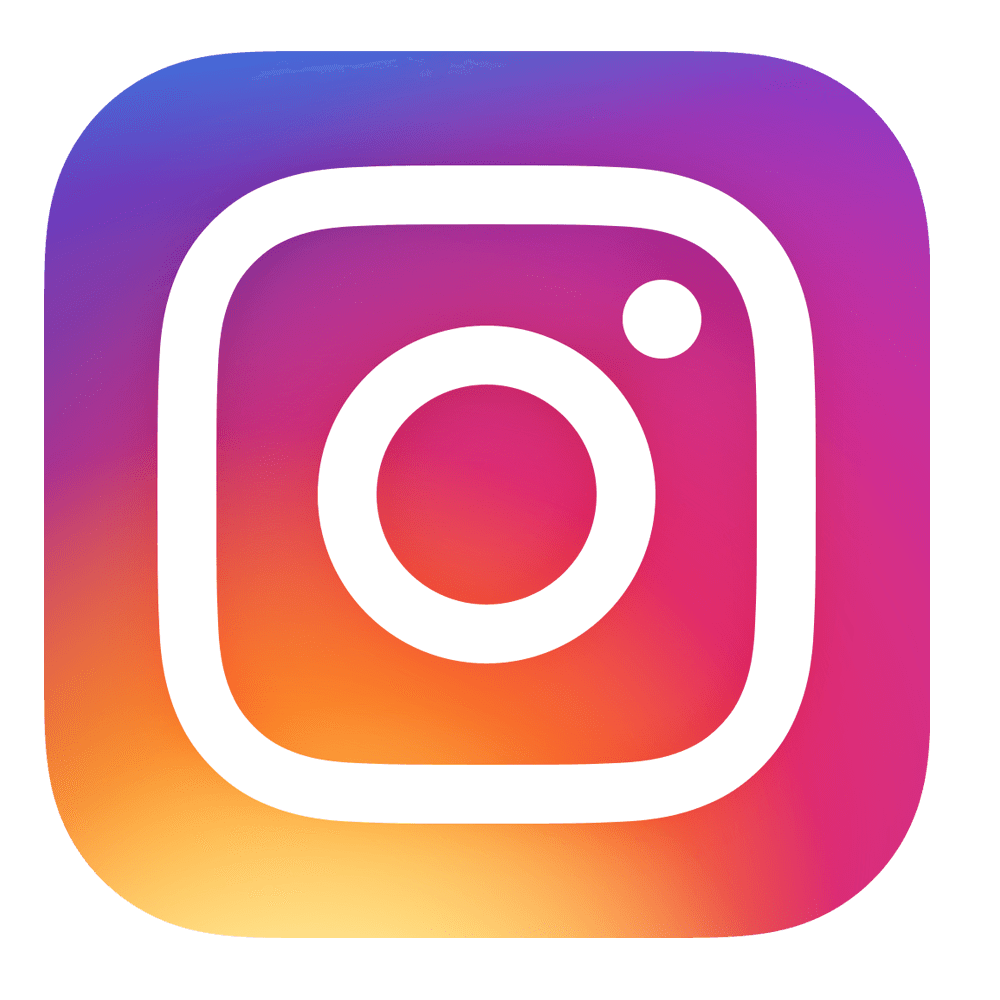 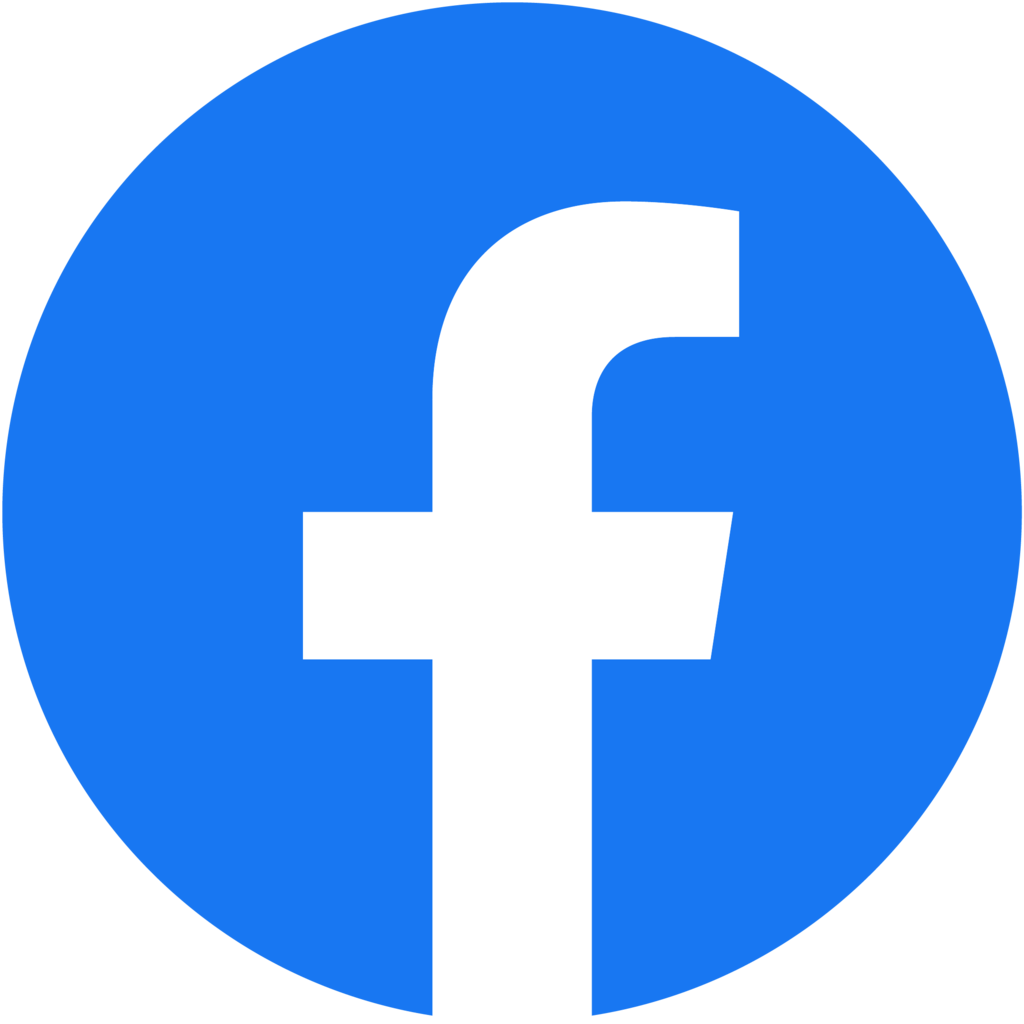